Patch Panels
Luis Lopes, Orlando Cunha, Ricardo Gonçalo
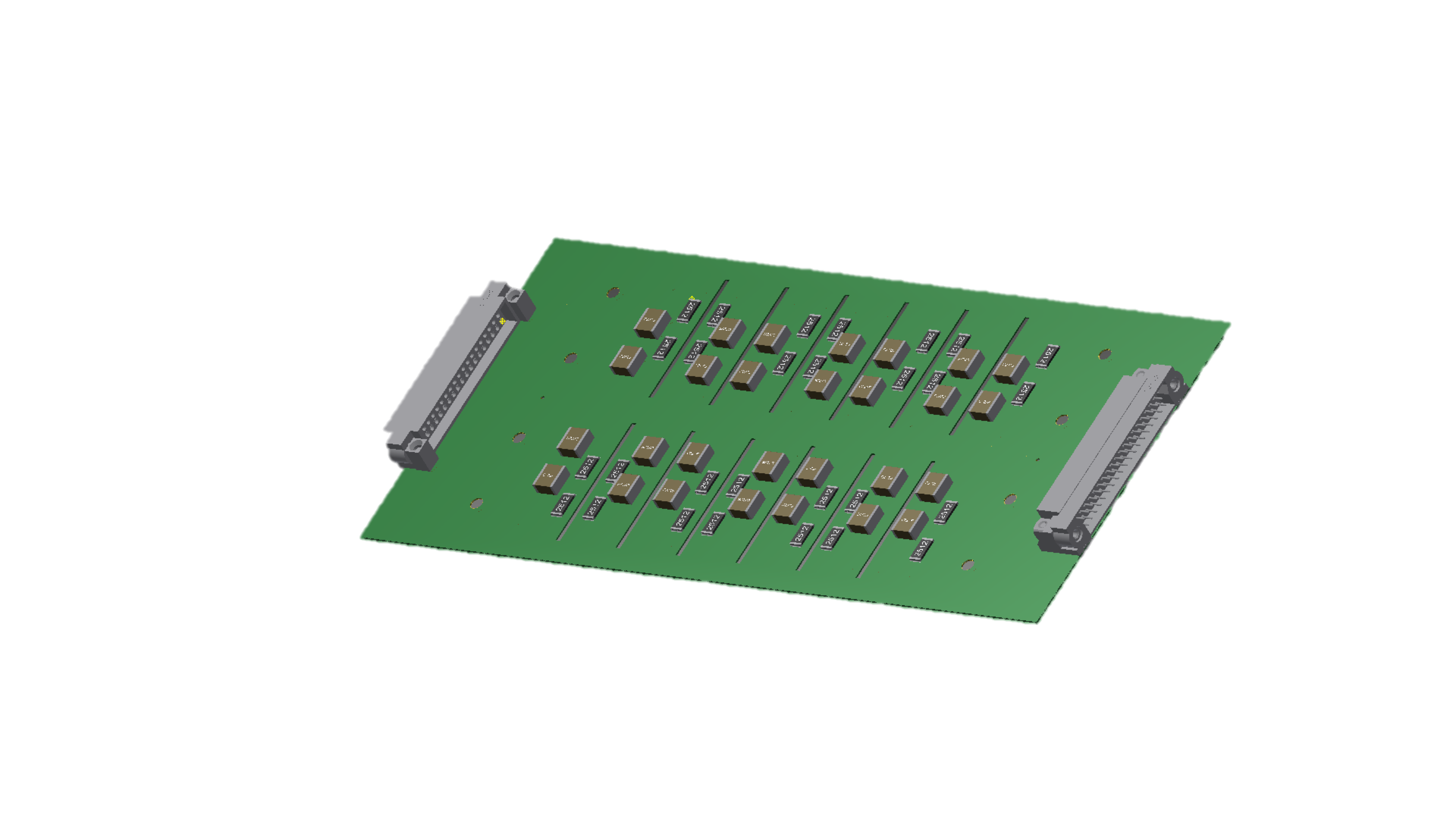 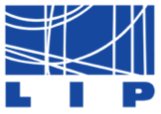 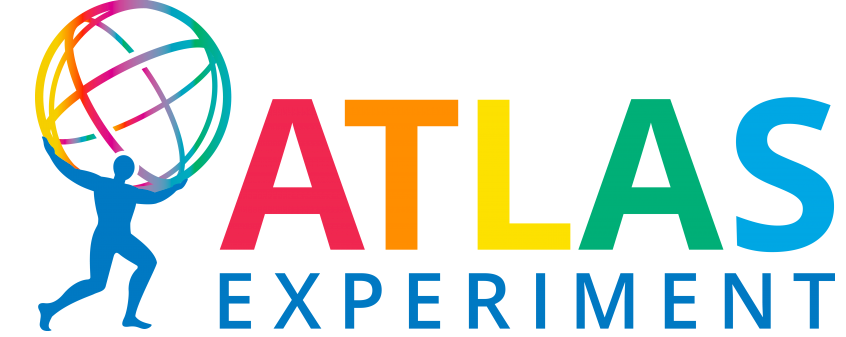 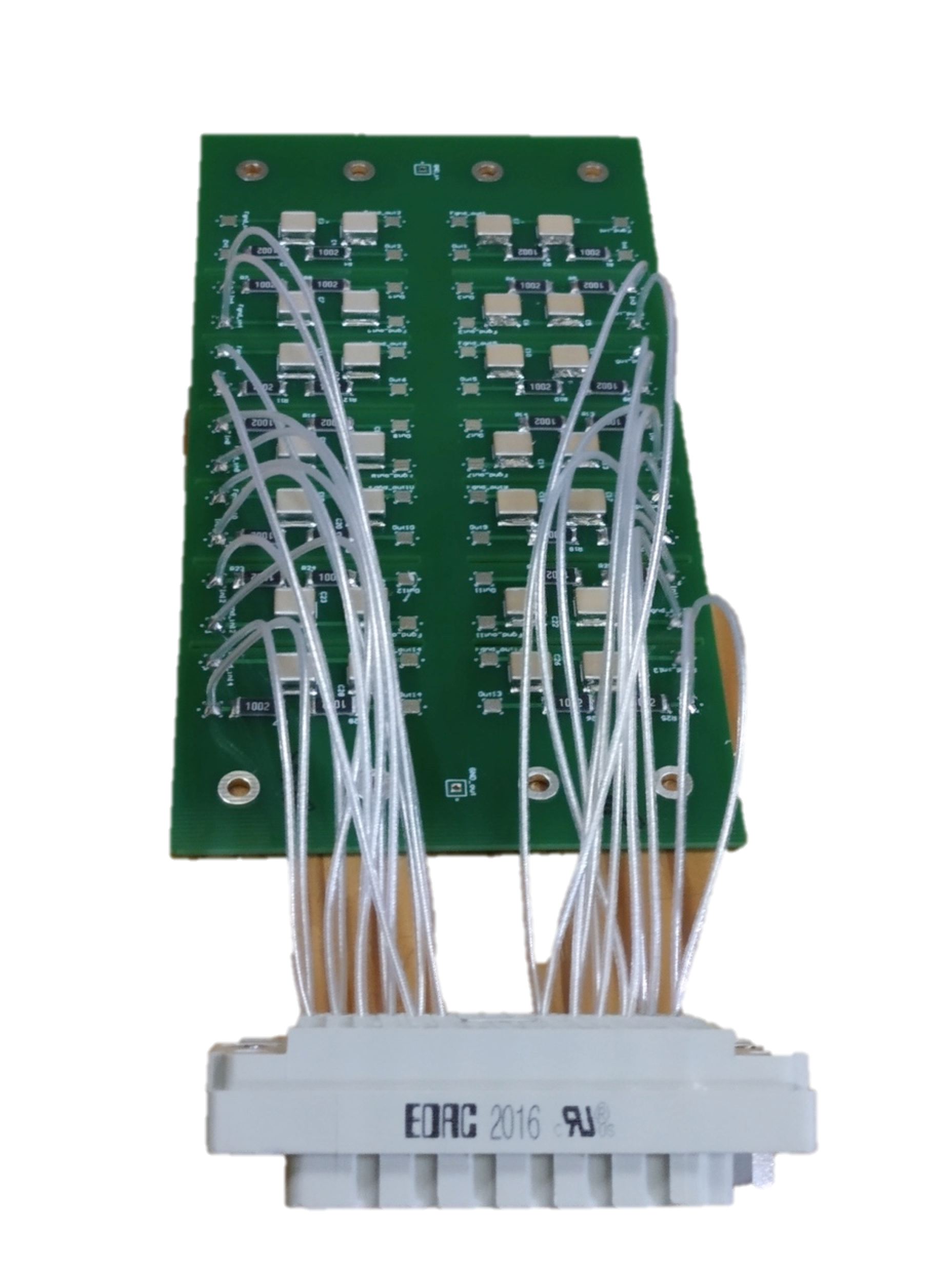 Status
Not much change since July 
Holiday period and other activities

Tests done so far show necessary performance
Would like to better understand high-frequency response (see below)

Now working on:
Budget – assess assembly time and final cost
Optimizing design to improve cost and robustness 
Collating information for SPR
Prototype tests
RC–RC filter: 10 kΩ x 33 nF or 47 nF
Note R and C not final – must be defined together with sensors and tested together

Assuming 3 mA maximum current means:
60 V voltage drop
180 mW max. dissipation per channel 
I.e. 5 W / 24-channel box

Ideal response:
fc = 338 Hz (33 nF) or 482 Hz (47 nF) 
-40 dB / decade
Not quite what we see, but not far
Later tried same test inside metal box
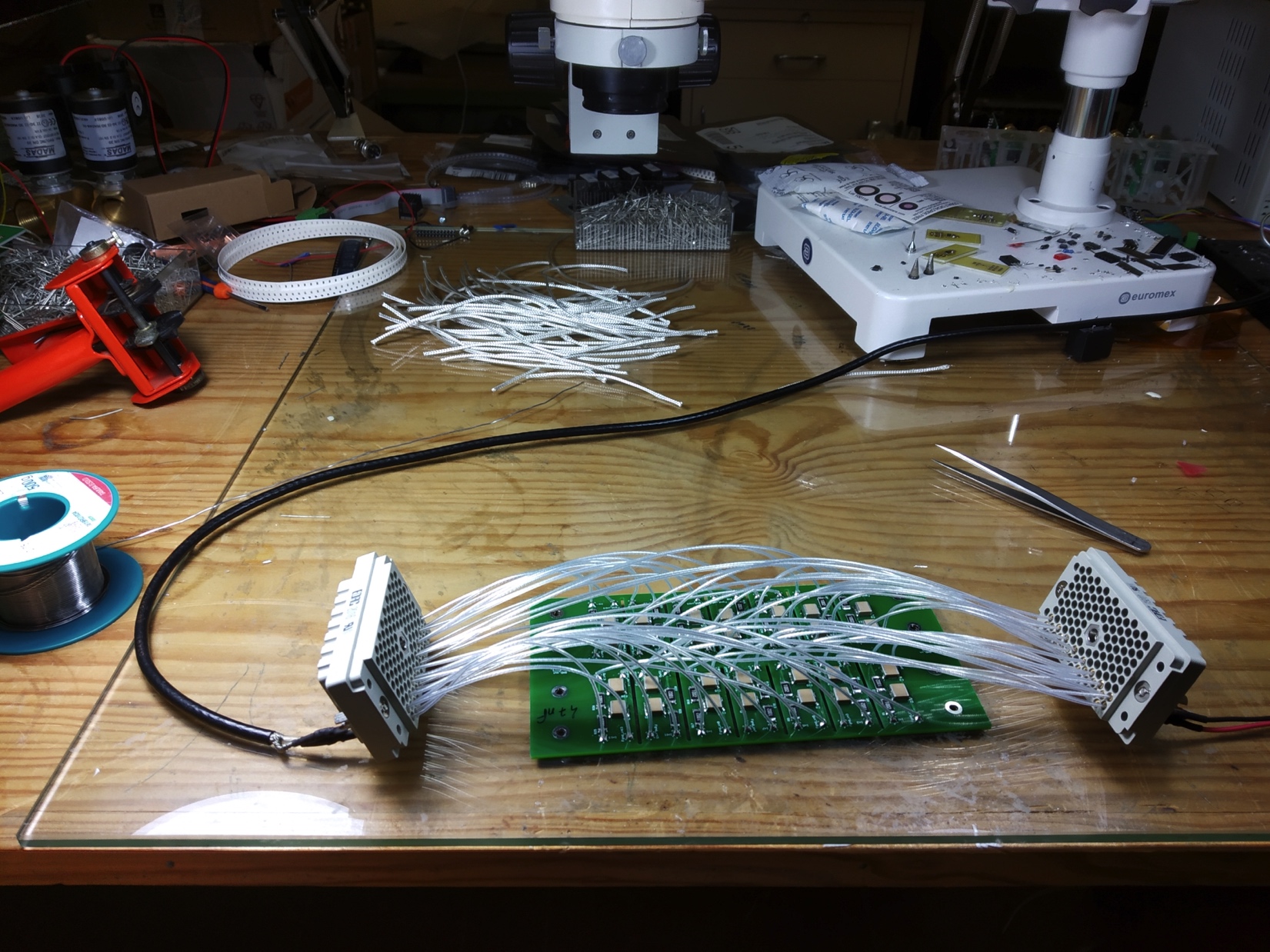 More tests
Measurements both with direct coupling (no High Voltage) and under HV bias from 0 V to 1000 V - injected signal through decoupling capacitor
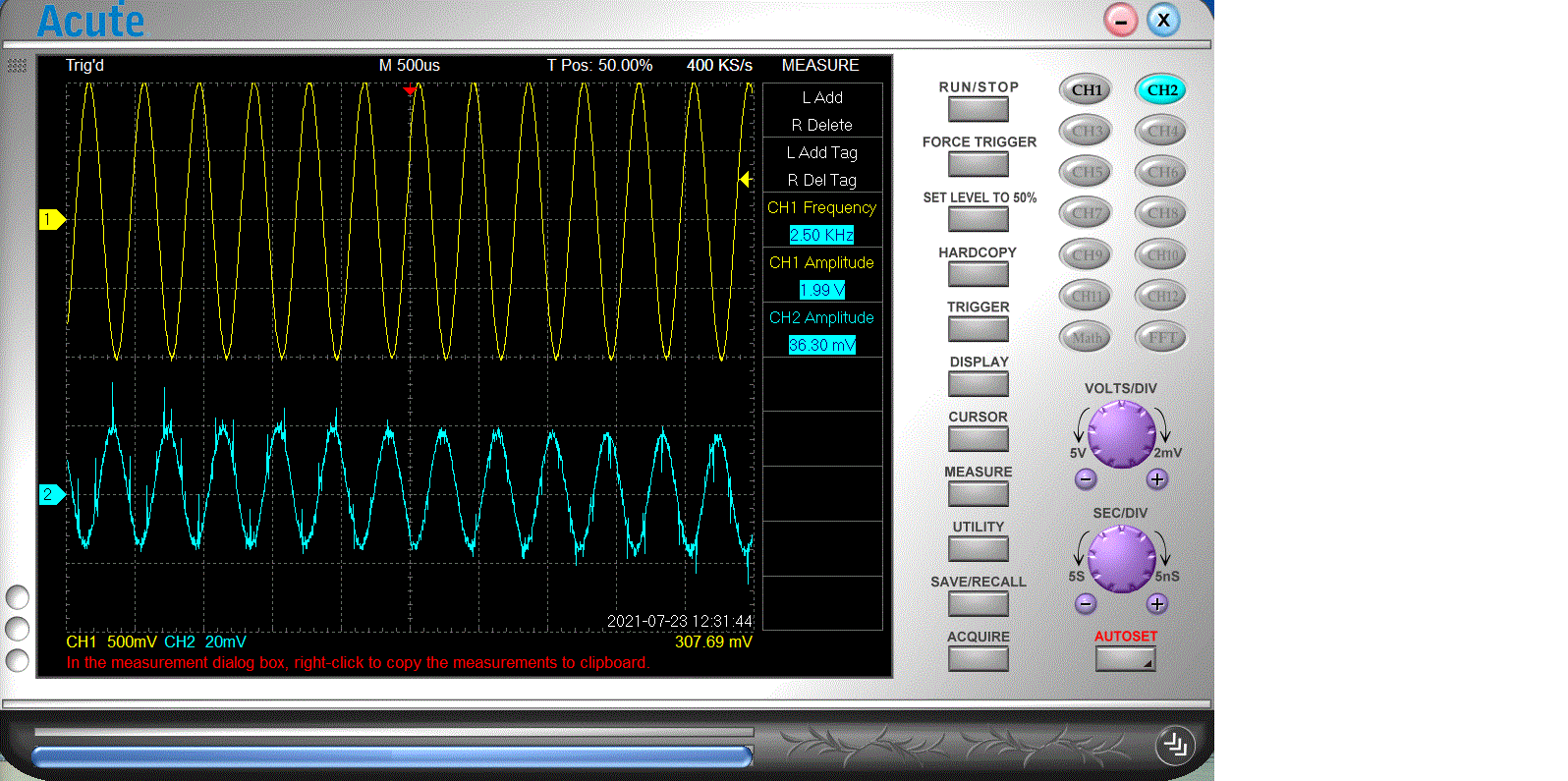 Current questions
Response improves with shielding (Faraday cage )
Closer to -40 dB / decade

Response flat above 10 kHz
Can investigate further
Or is this good enough?

Still to check: 
Leak current under HV bias –  waiting for precision HV module to be free, to ease measurement
Final tests must be done with HGTD HV source prototype
Optimising design
Also trying an alternative design to:
Ease assembly: reduces production time and manufacture errors
Improve robustness: assess robustness of routing cables / soldering
Lower cost:
Especially by reducing length of cable for HV routing 
Trying routing in 4-layer PCB
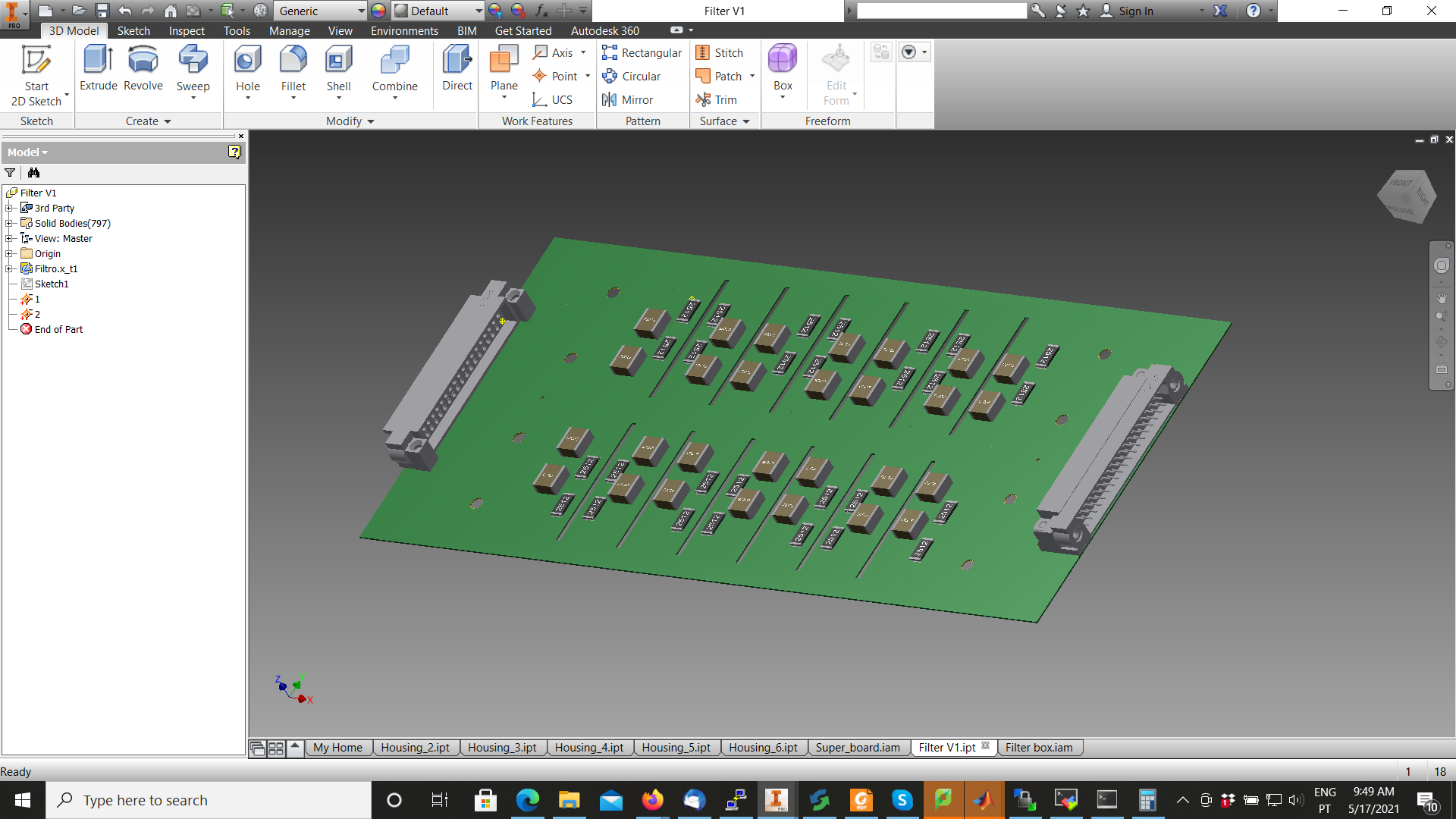 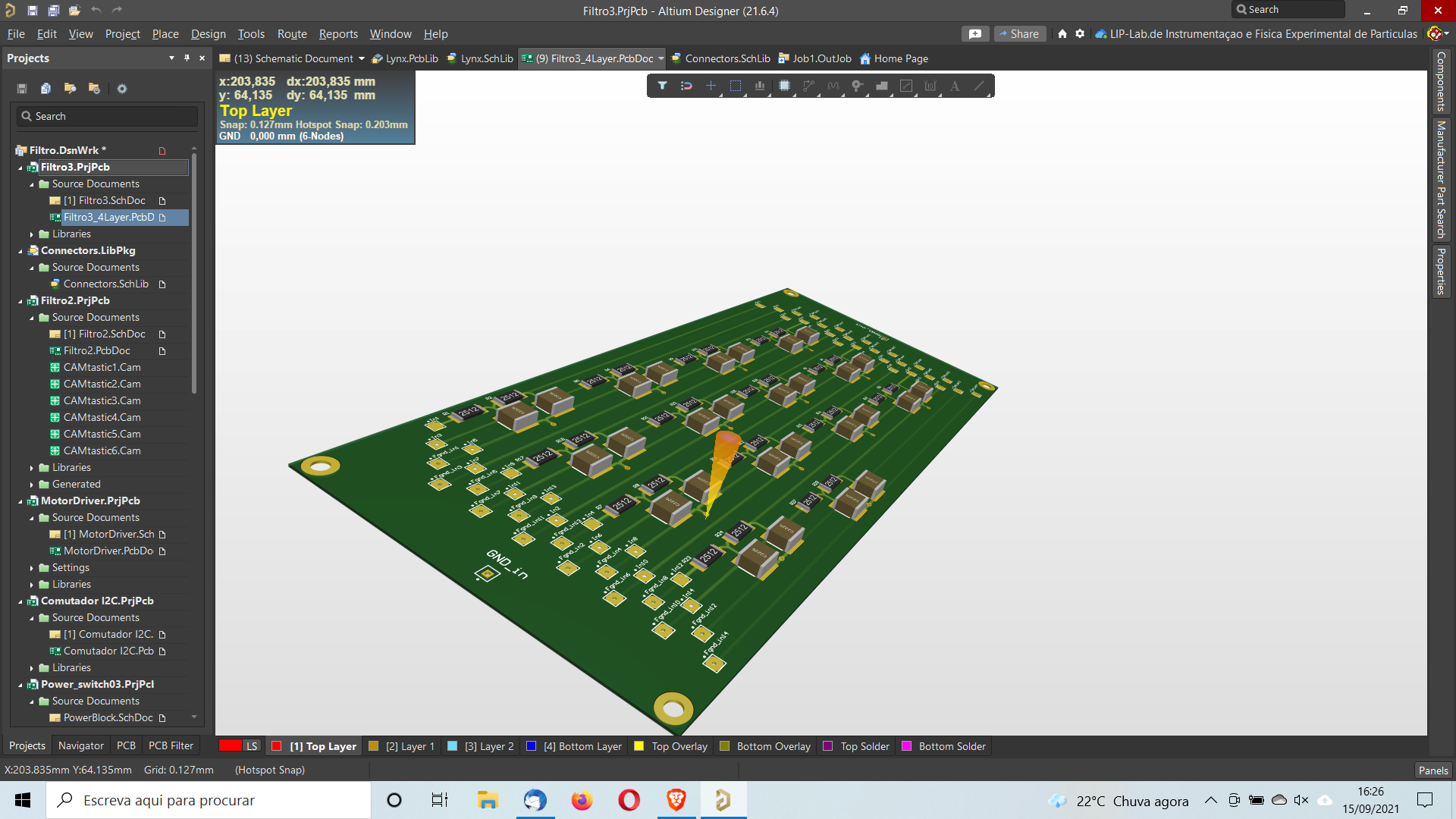 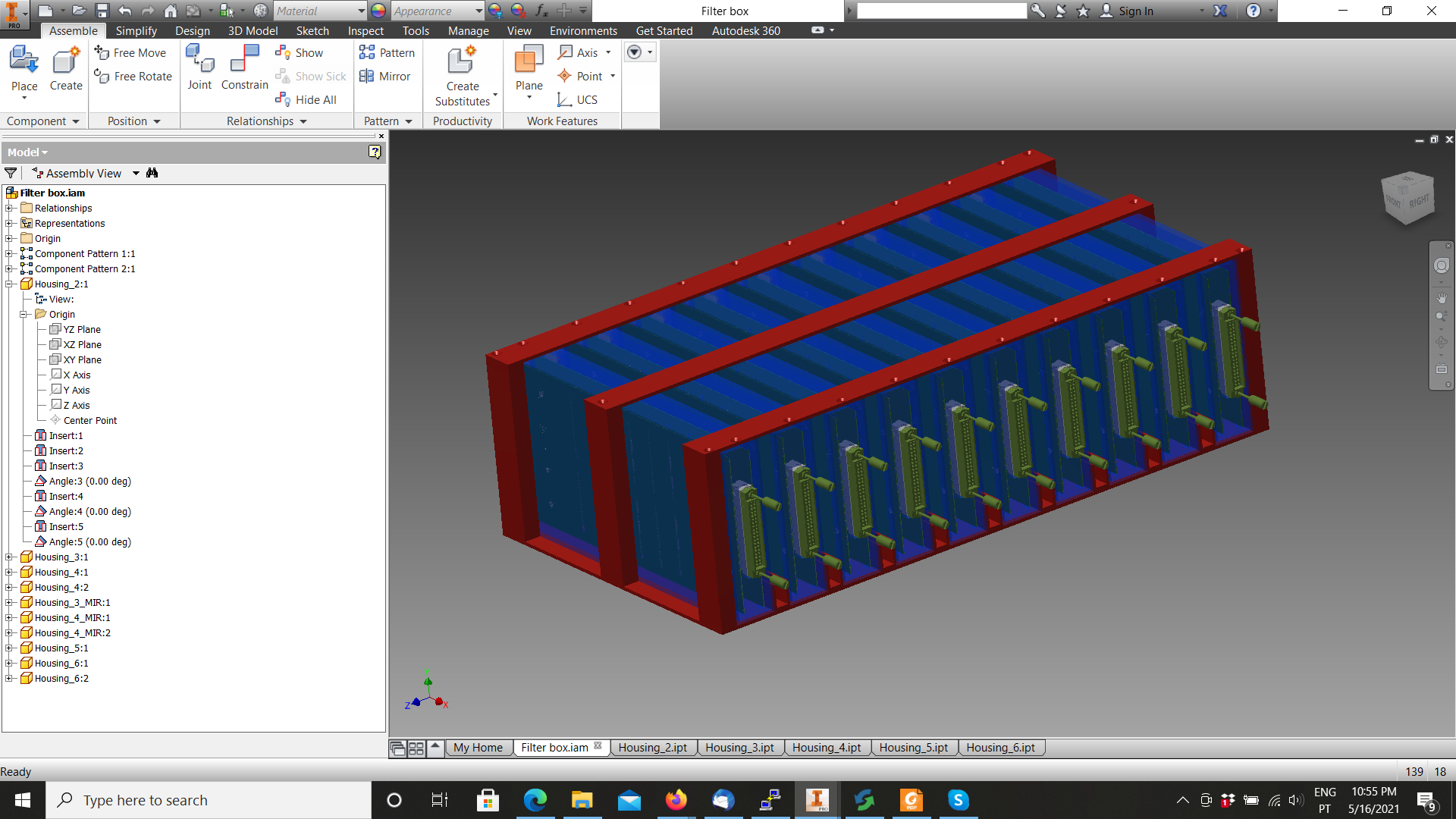 Conclusions... so far
Initial prototype was very useful to gain confidence in design and performance
Some work still to be done, but seems in track
Now aim to improve plans with a view on production

Must define:
Final R and C values – together with sensor development
Final connectors – together with infrastructure
Would be very usefil to test together with prototype HV source

Prepare for SPR in October
Thanks!
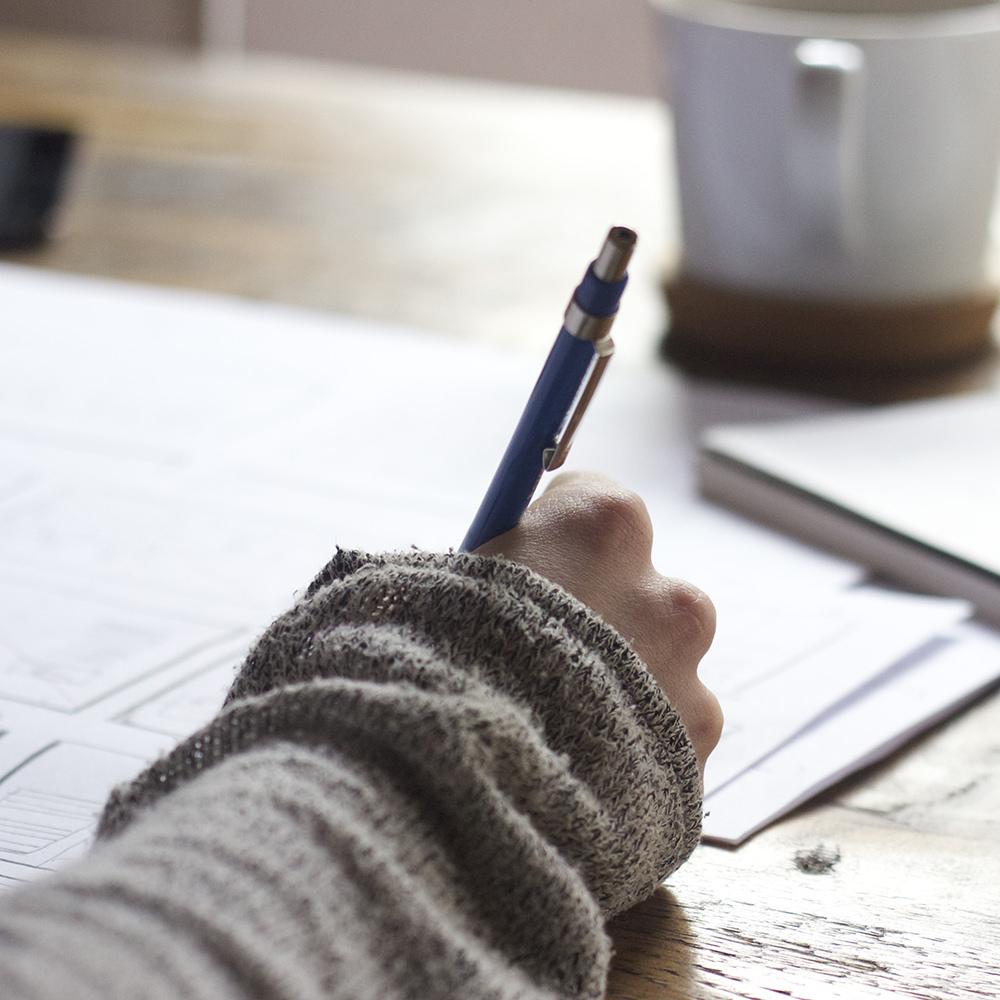 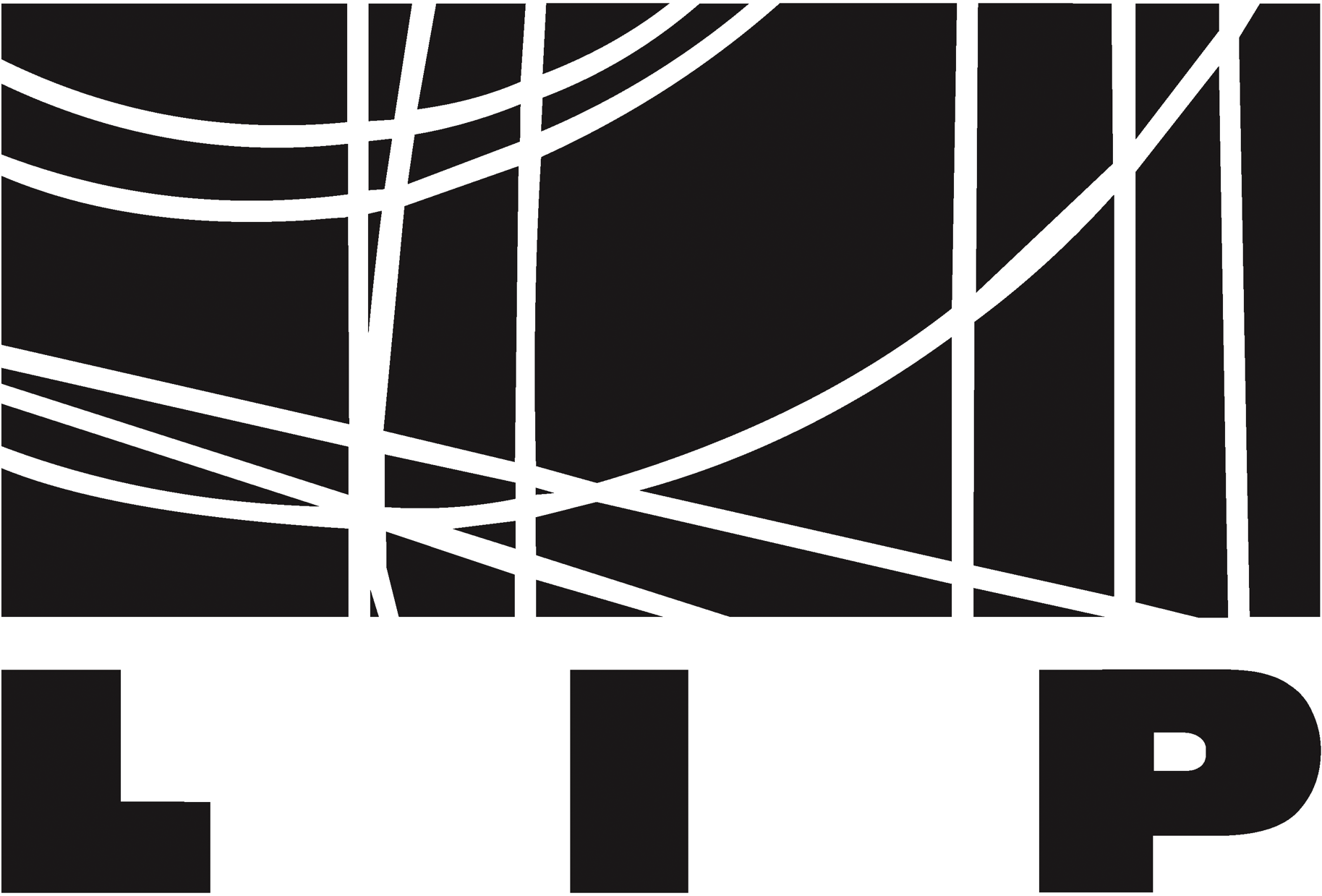 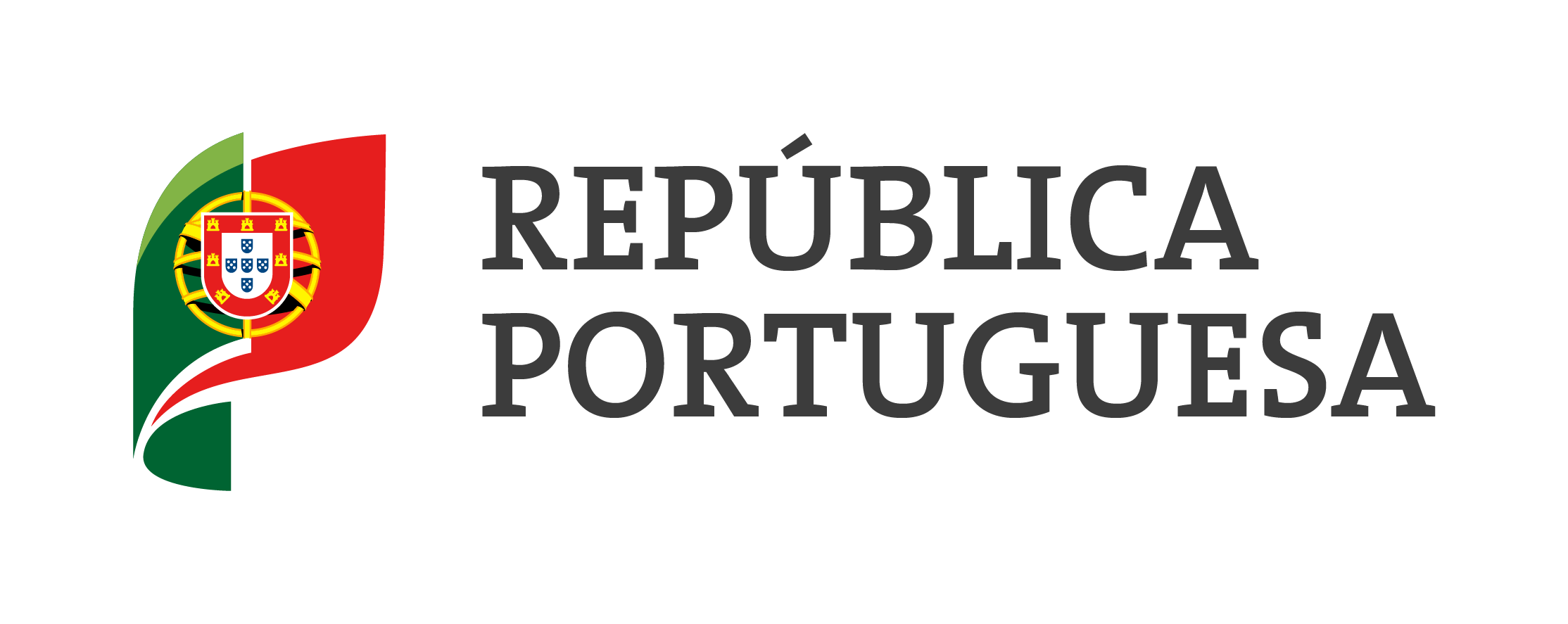 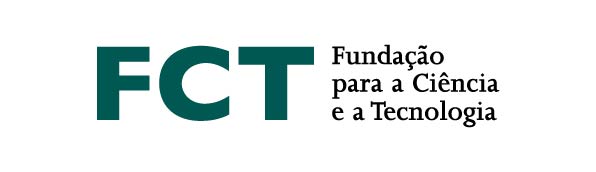 Backup
REF:516-120-000-101 REF:516-056-000-301 REF:516-120-000-402 REF:516-056-000-402 REF:516-230-512 REF:516 230-556
Connectors
Found potentially interesting connectors from Farnell:
http://www.farnell.com/datasheets/2916873.pdf 
Unit price (120 pins, small quant.): 53 € plug; 45 € pins; 26 € connector
To be used for this prototype and replaced later
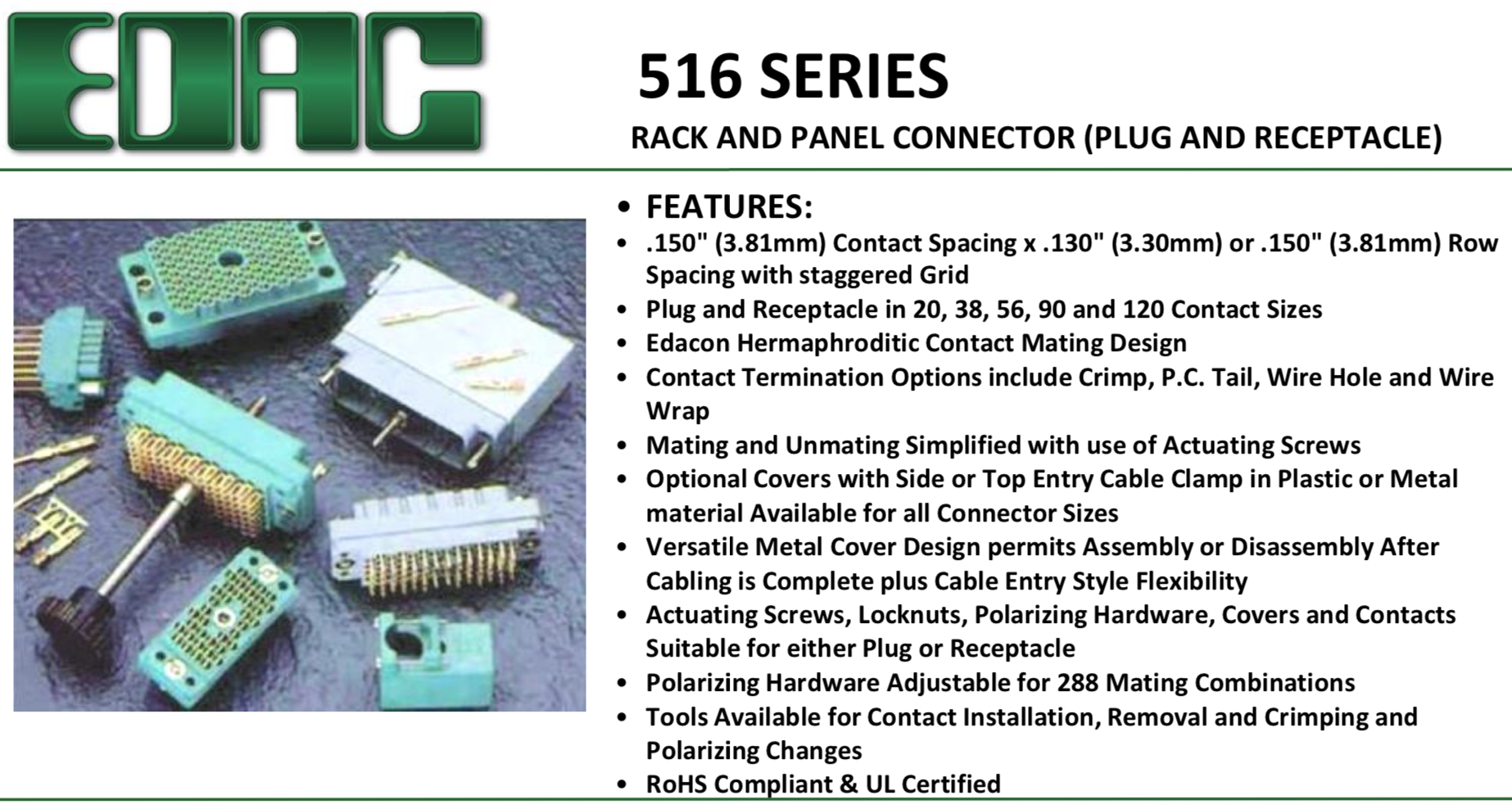 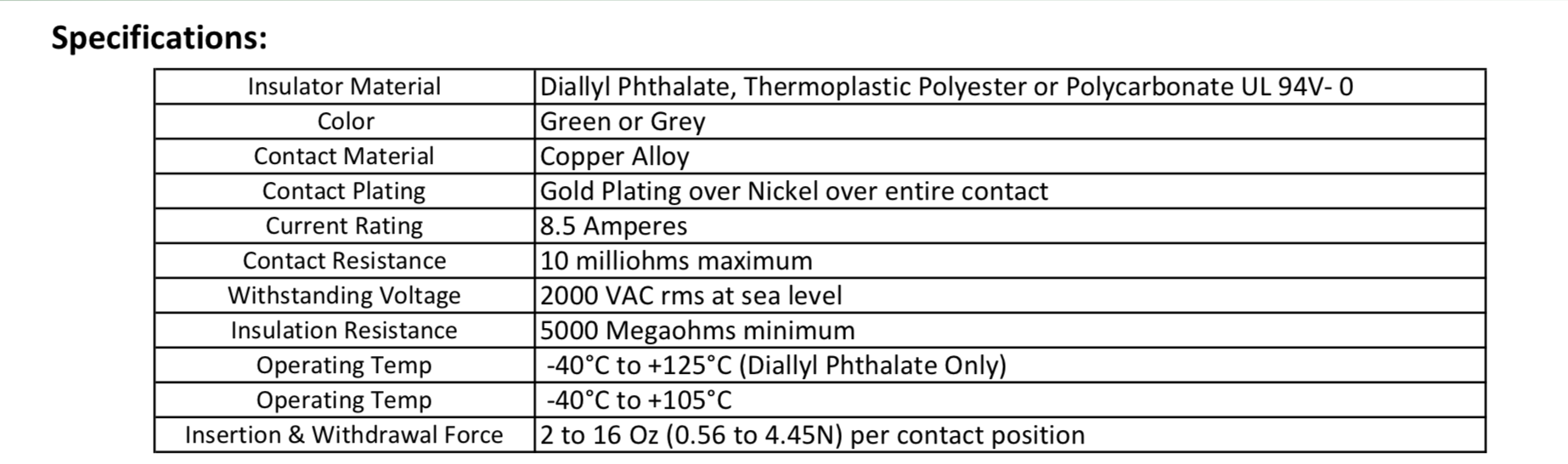 Measurements
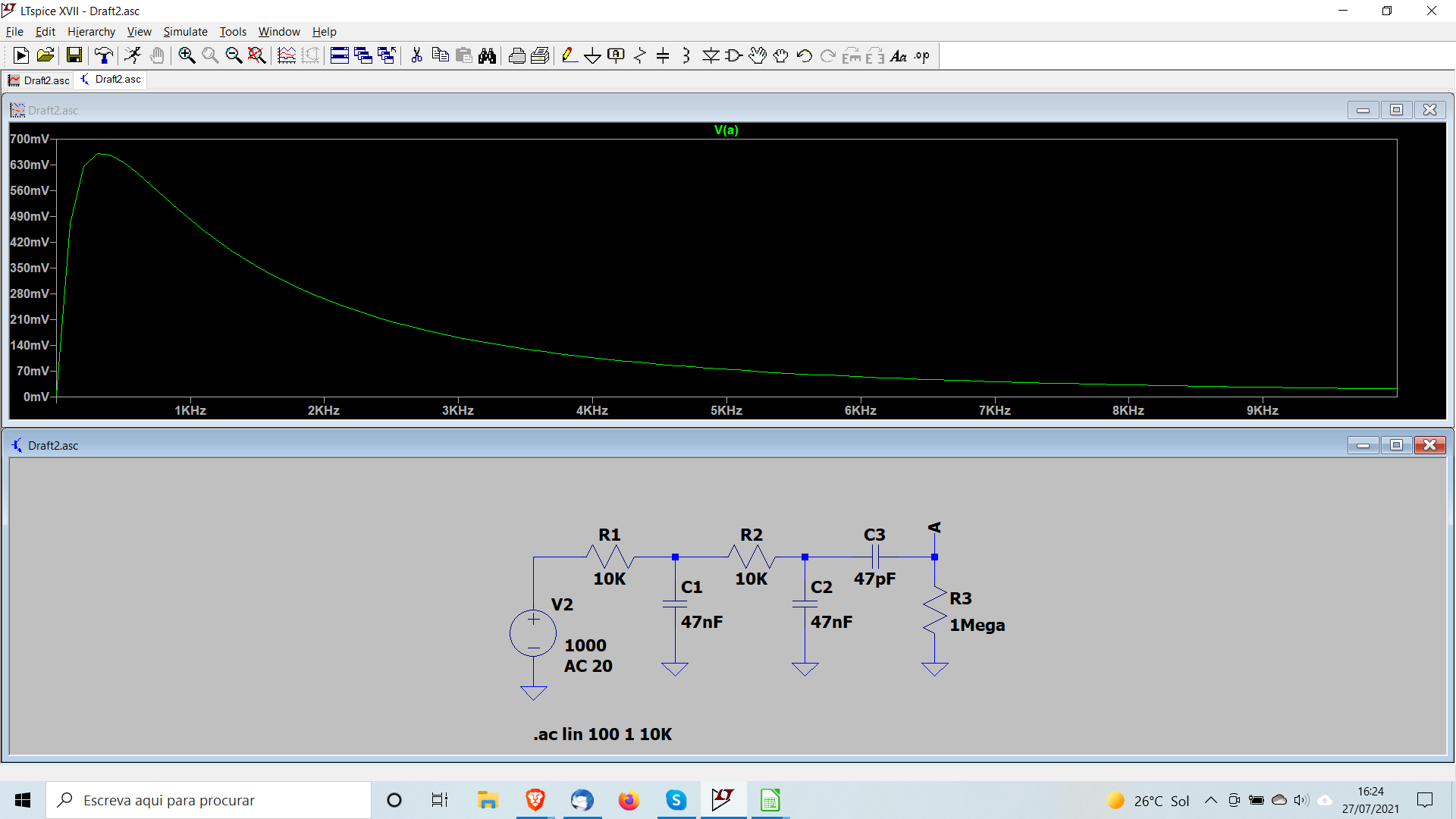 Difficult to measure low-frequency behaviour with our current setup due to output capacitor in waveform generator
Status of development
Preparing to build initial “Prototype 0” 
Will produce 2 equipped boards for basic tests of insulation, mechanics, grounding, noise before end July
I.e. 2 × 14 RC-RC filters mounted 1/RC = 450 Hz
Initial guess (to be corrected): R = 100 kΩ; C = 22 nF 
To be replaced with final values later
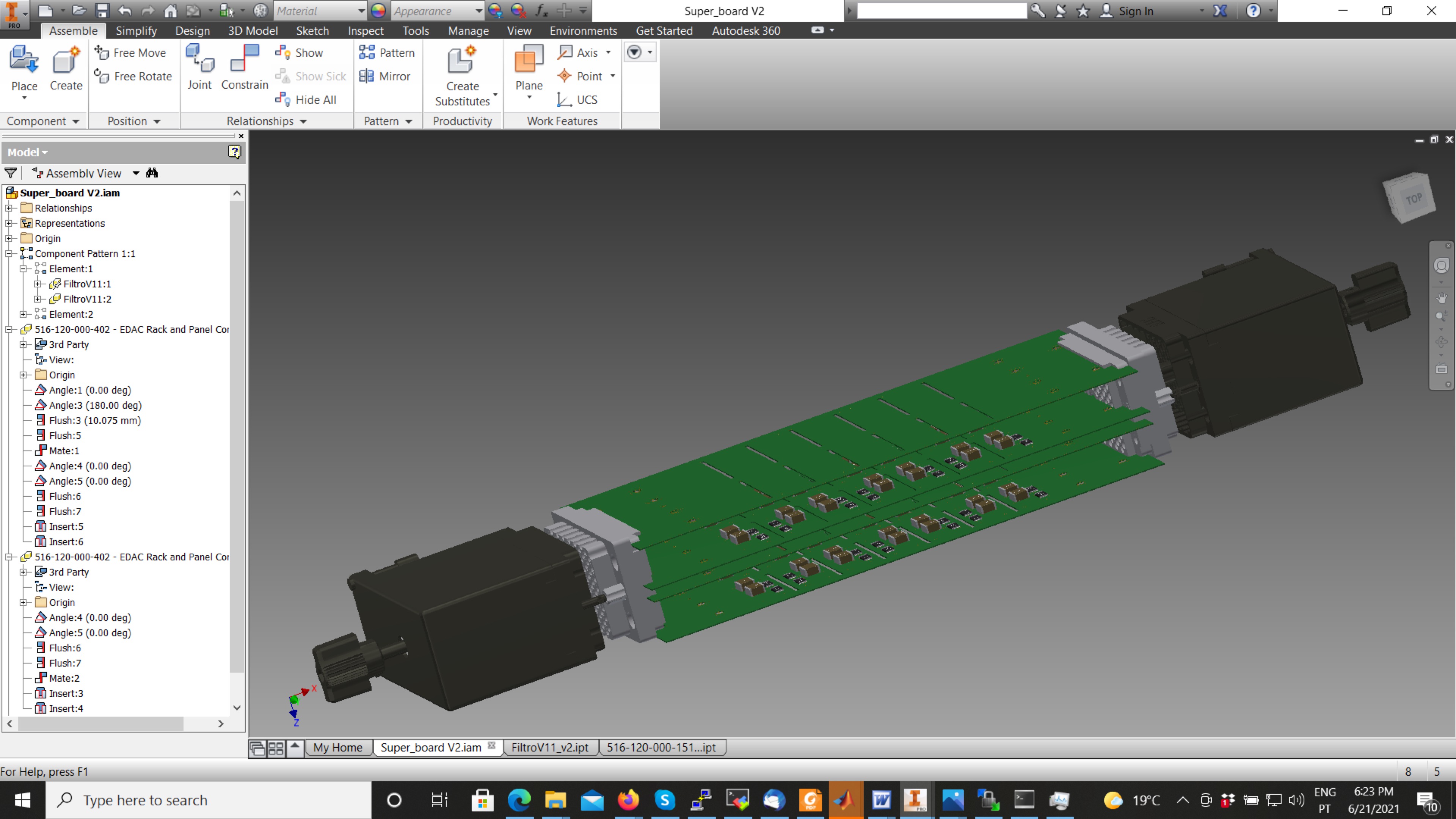 Filter module
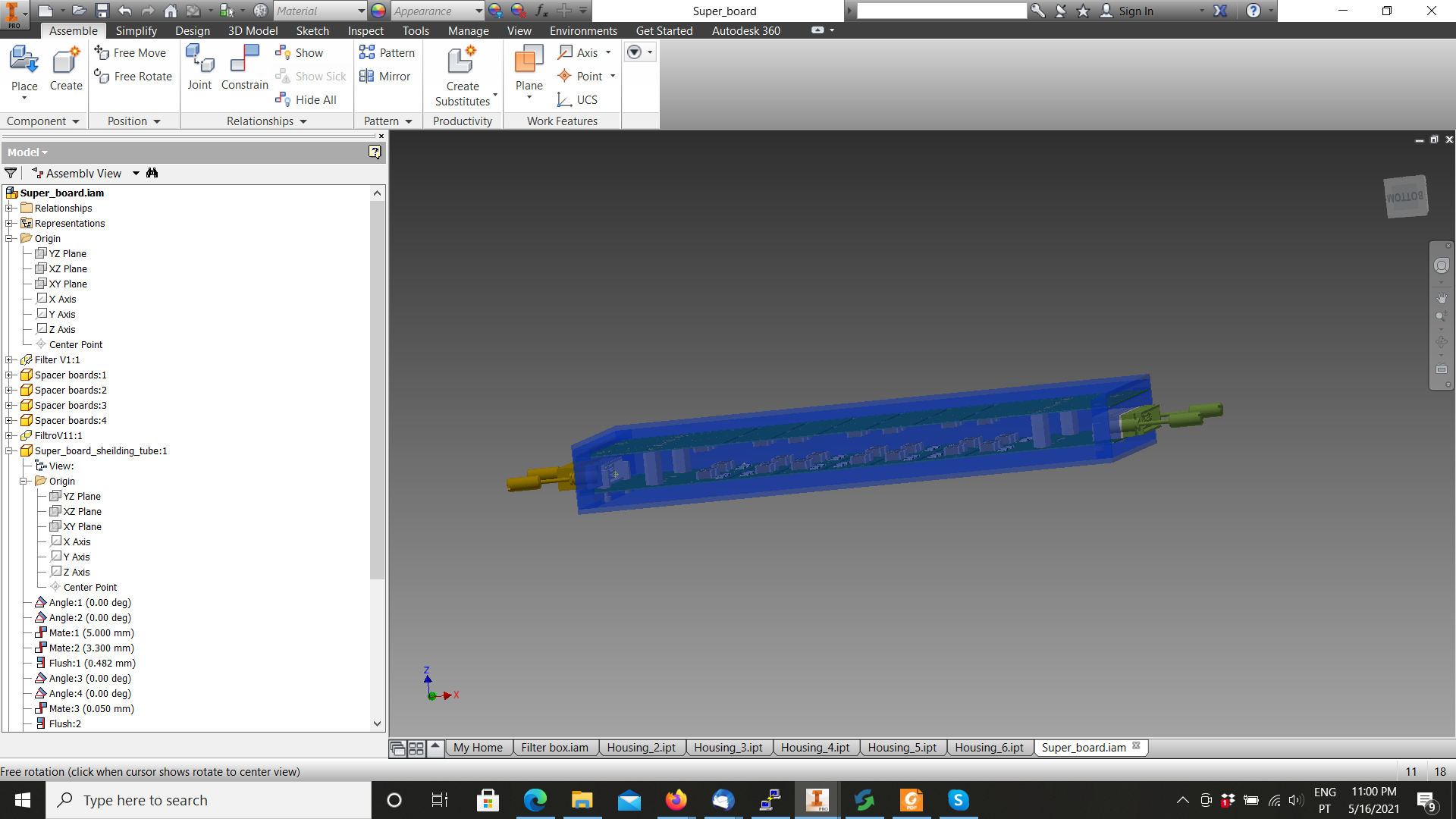 Initial idea: two PCBs per module with filters
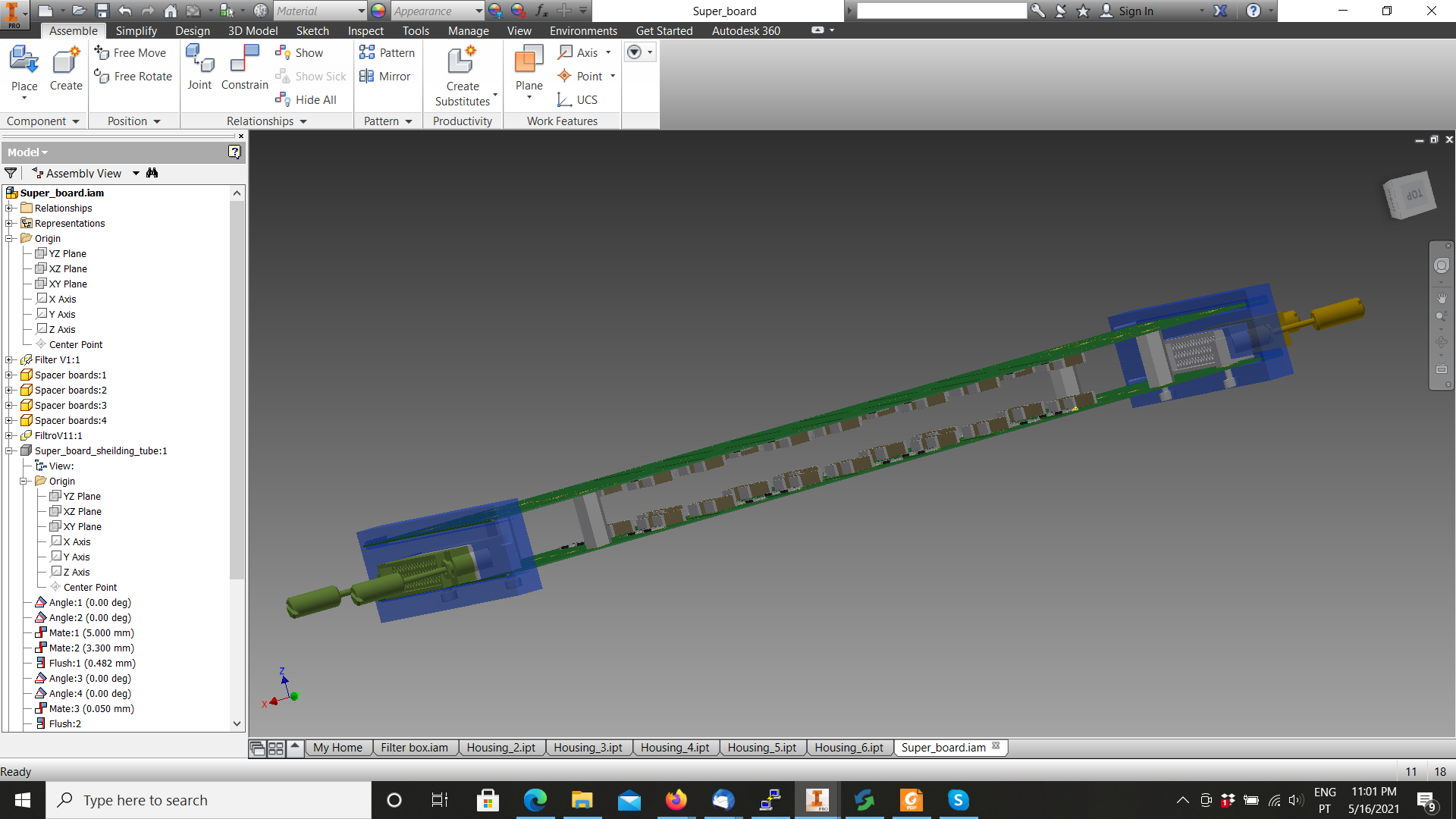 Modular box
Dimensions:  360 x 195 x 104 mm3           Weight: 7.5 kg (final around 10 kg)
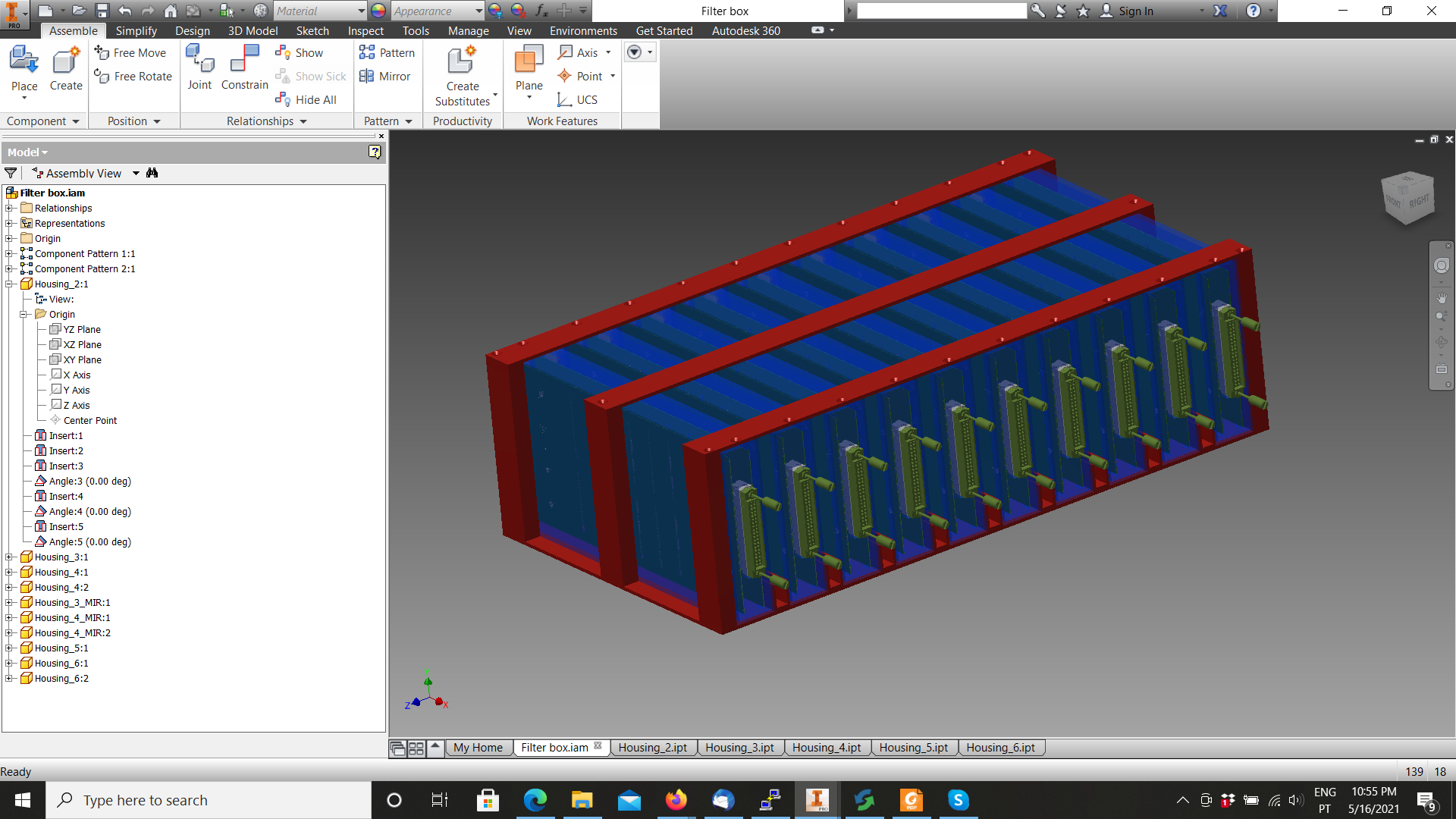 56 wires in (28 pairs) 
For insulation: male pins on USA15 side; female plugs on sensor side
PCB with filters
14 RC-RC filters per PCB – 28 per module / Wire routing from connector to filter
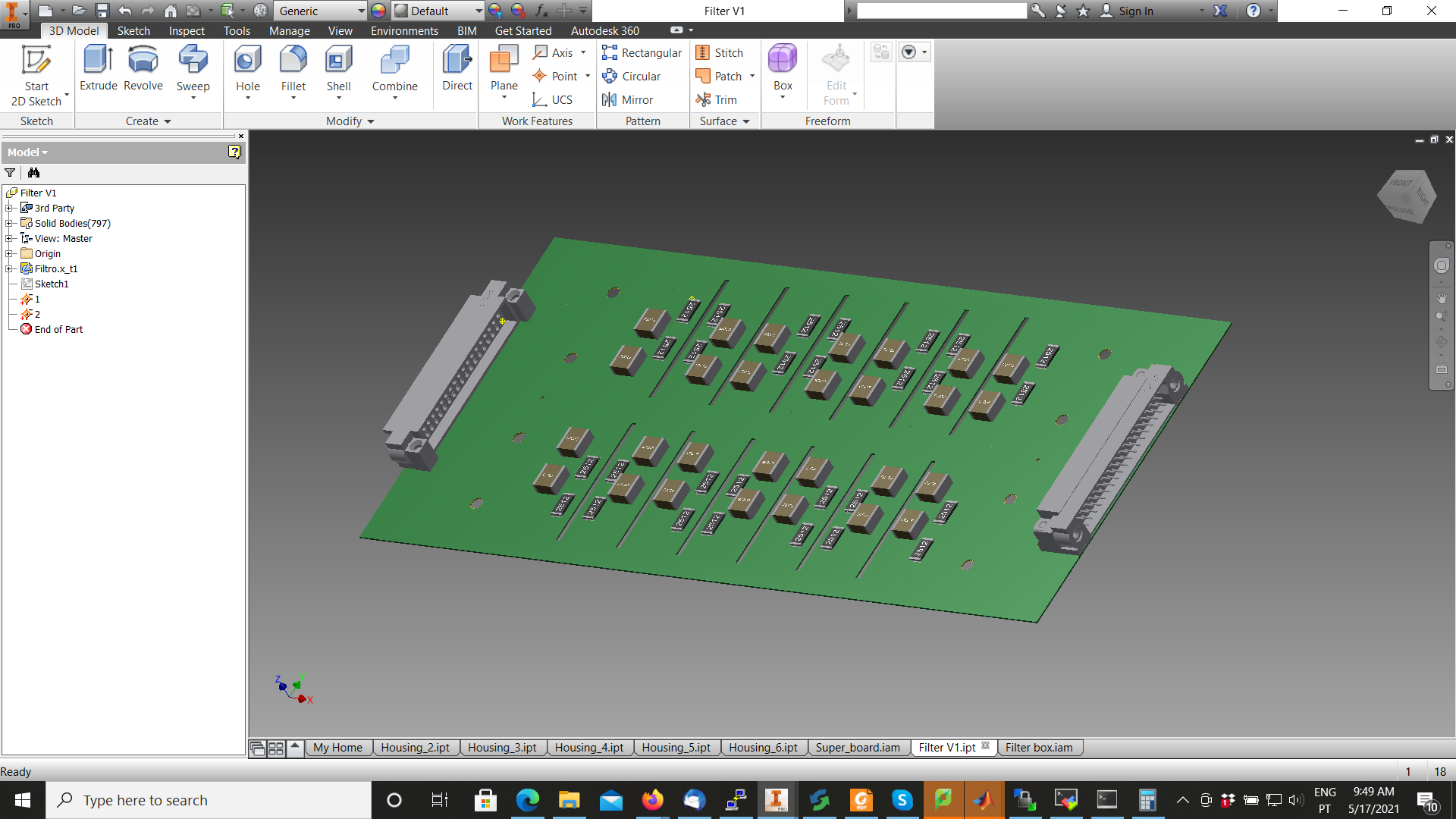 Patching options:
56 wires in (28 pairs) – 56 wires out (28 pairs)
48 wires in (24 pairs) – 56 wires out (28 pairs)
HGTD Involvement
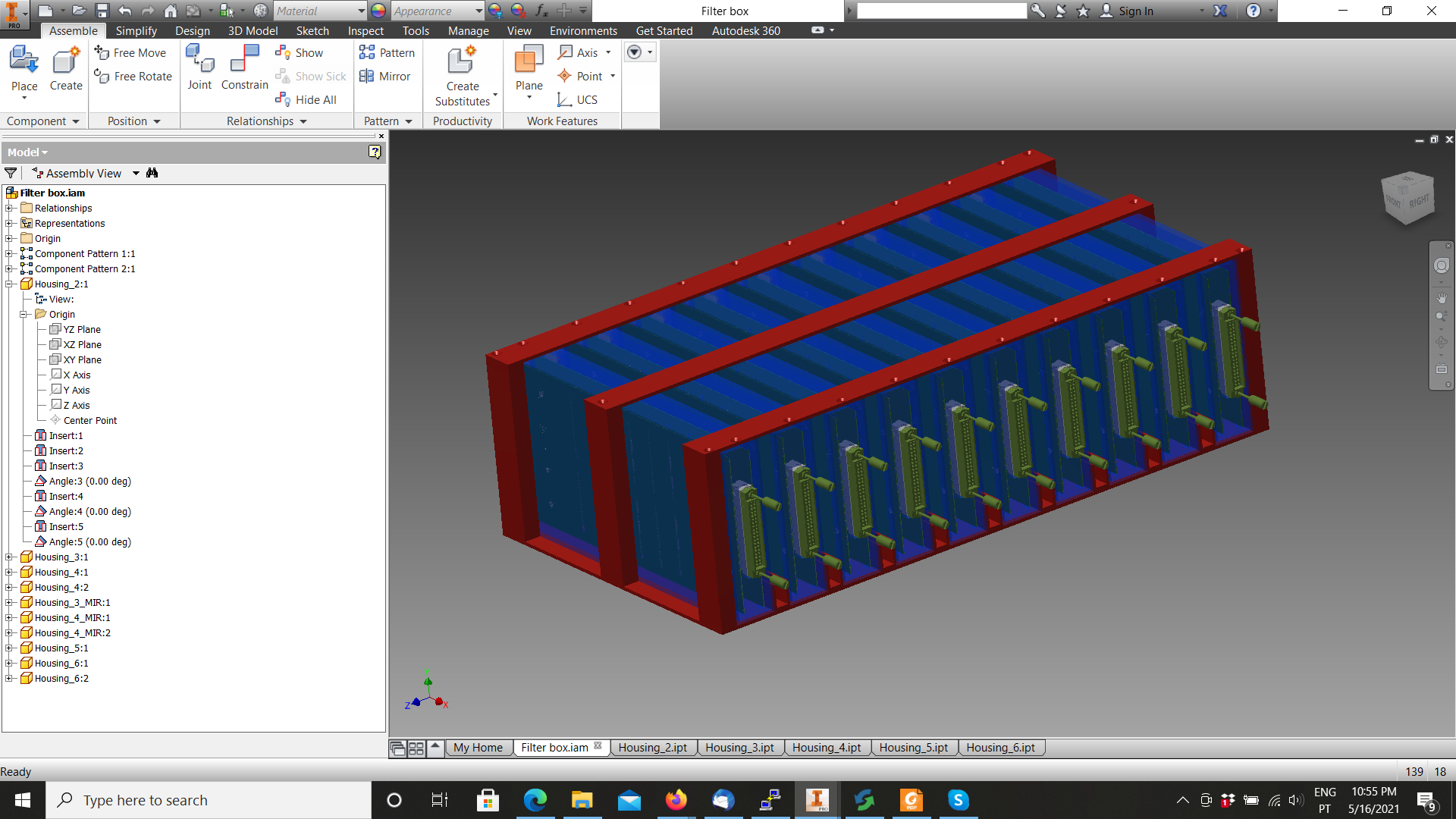 Producing HV patch panels with CERN group:
16 patch panel boxes located around the calorimeter perimeter
Routing of High Voltage to HGTD detector and filtering AC noise out
Presented in Electronics meetings
Team: 1 academic, 2 engineers
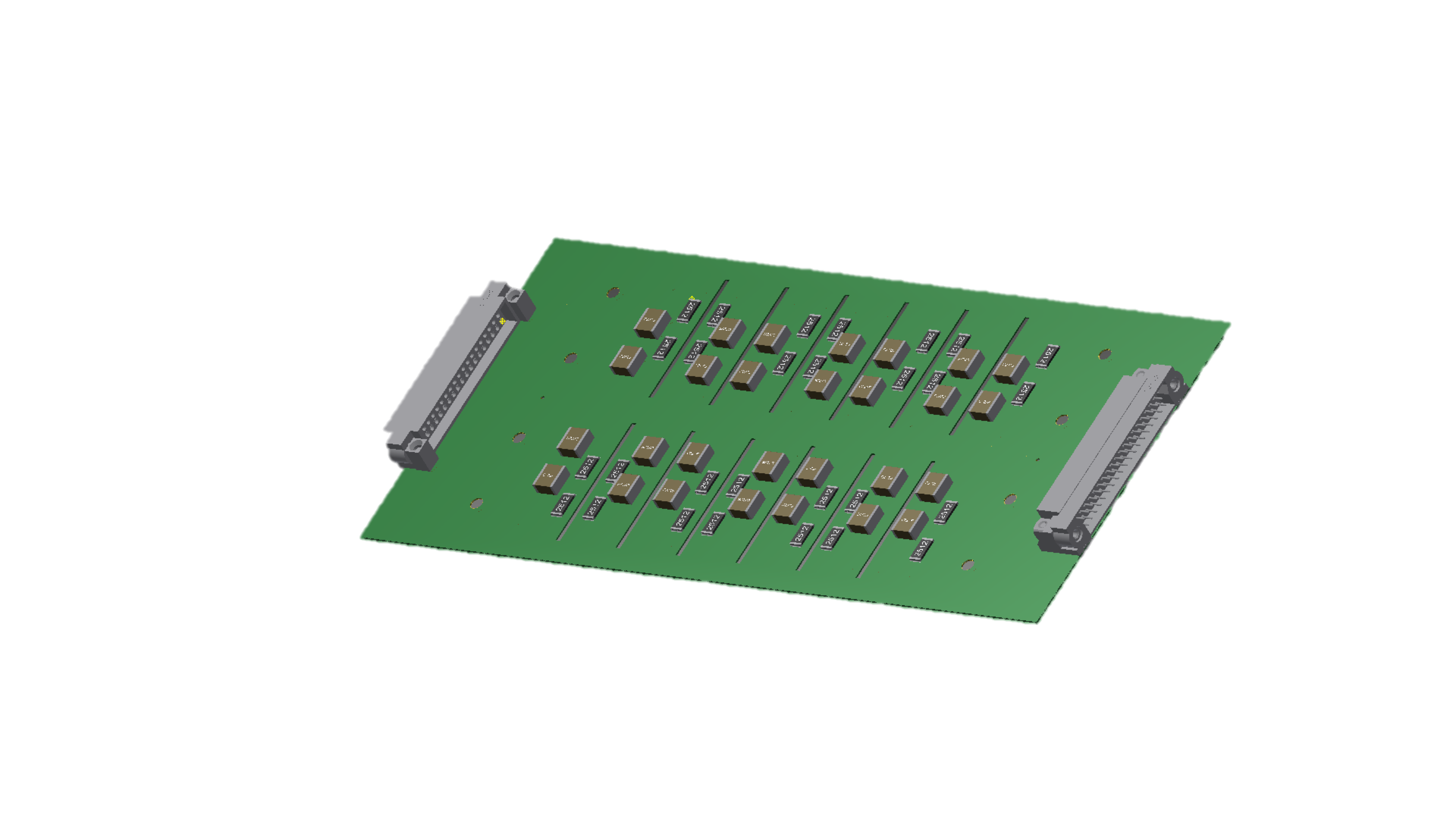 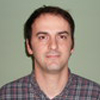 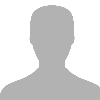 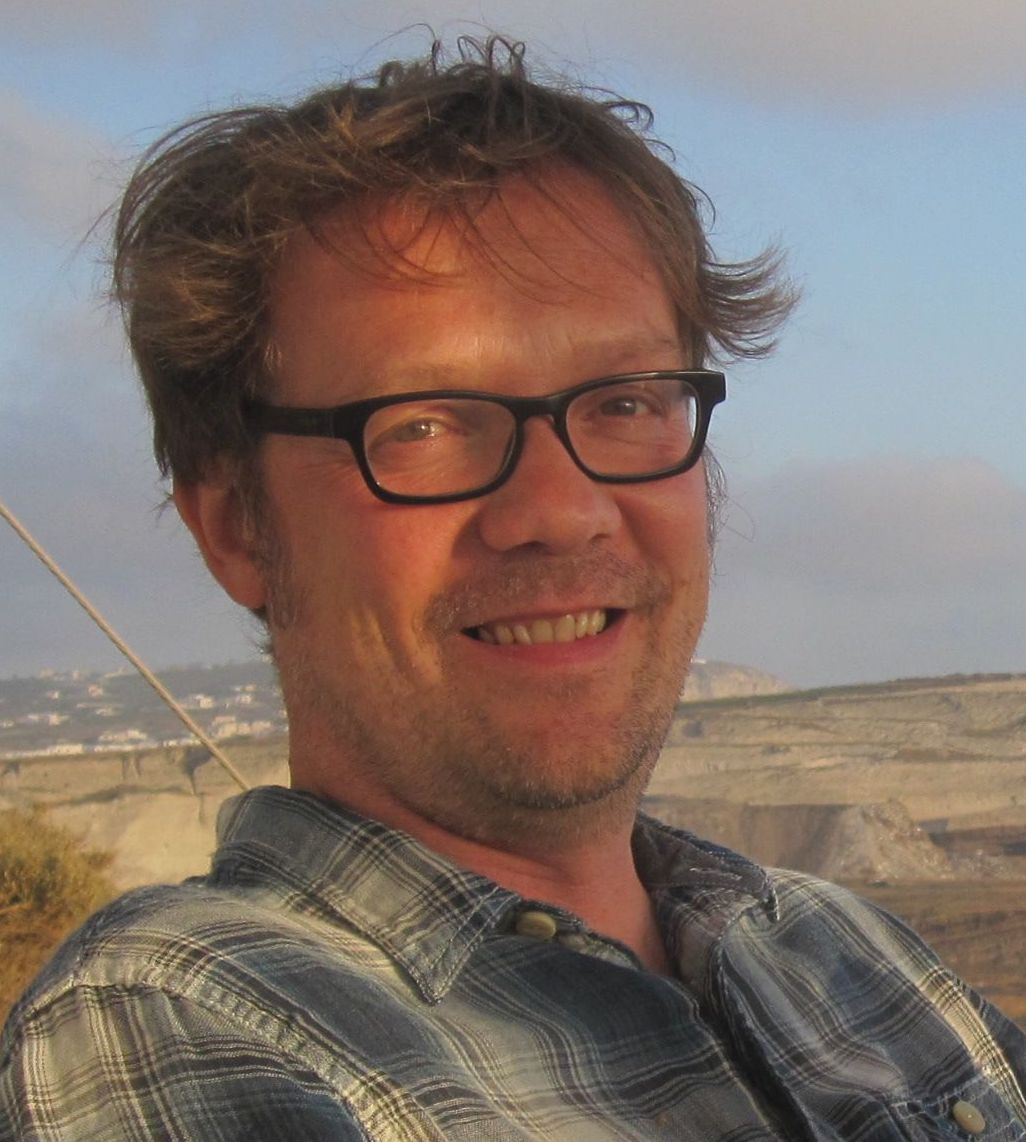 Looking for new projects to get involved with in HGTD
[Speaker Notes: Possibilities: TDAQ and DCS]